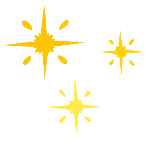 【プラン名】



【ビジネスプラン概略（300字以内）】
【屋号】
【氏名】
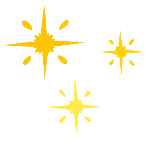 1
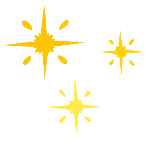 【創業に関する経験・創業の目的・動機】







【お客様のニーズ・市場傾向】
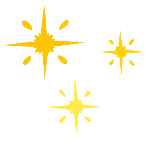 2
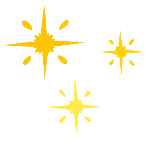 【ビジネスプラン詳細】

  ●対象顧客・ターゲット　



  ●商品・サービス内容
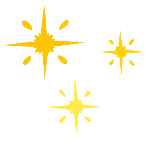 3
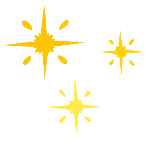 【ビジネスプランの優位性】
 ●競合に対する差別化・強み
　




 ●お客様のベネフィット　


●キャッチフレーズ（USP）
4
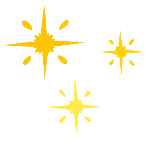 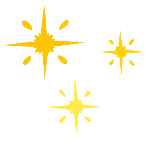 <補足> 競合調査
5
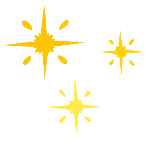 【集客導線とツール】
6
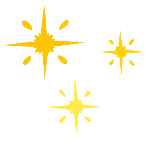 【収支計画】
※別紙売上計画書を参照の事
【持続性・発展性】
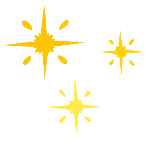 7
【リスク管理】
●考えられる障害



●その対処法
【スクールの感想】
8